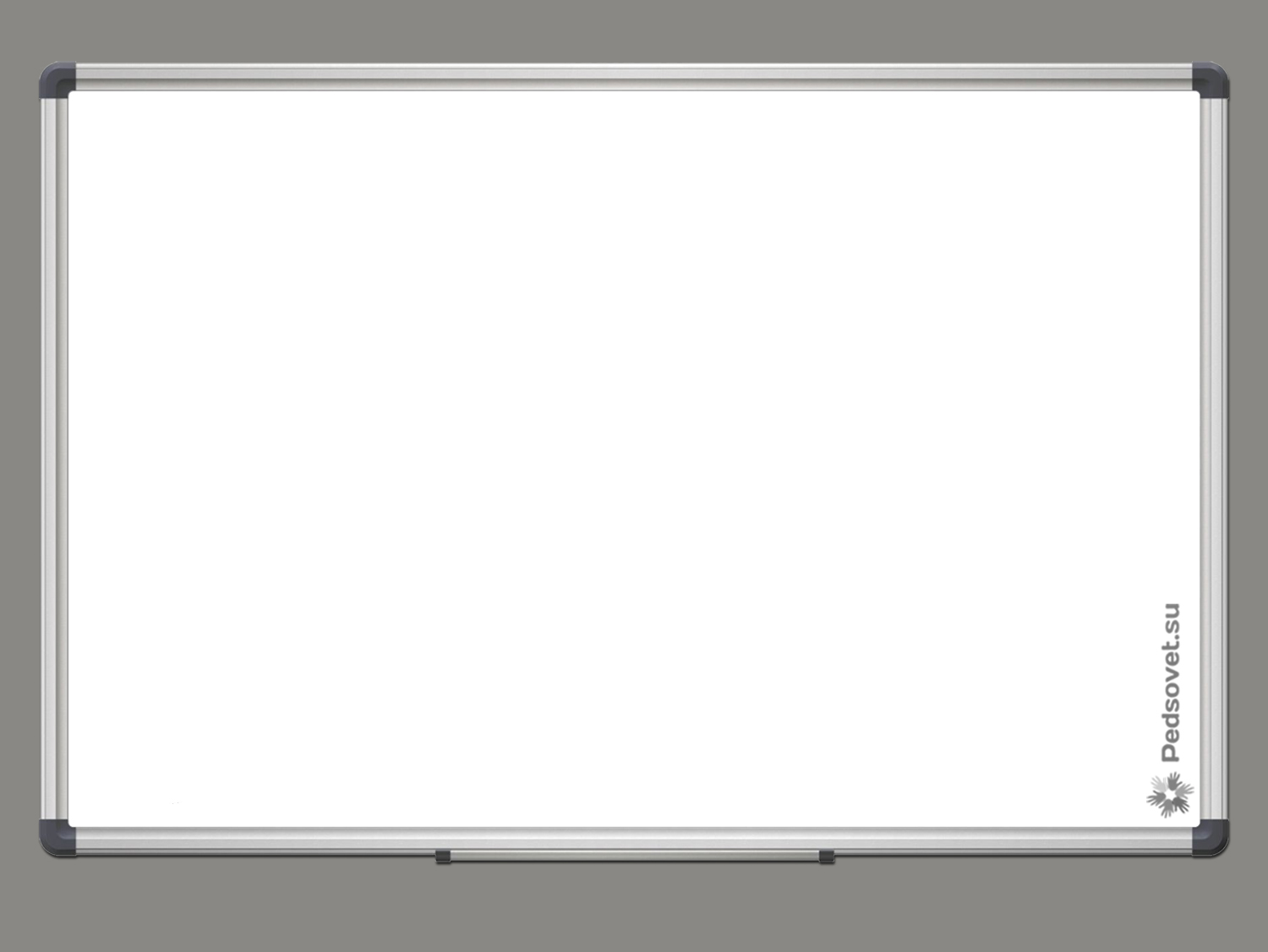 Мастер класс 
«Технология анализа художественного текста  
В. А. Лазаревой как средство образования, воспитания и развития младших школьников».
                                                                                                                                                               

                                                                                                                                                          МБОУ СОШ с. Новое Дёмкино,
                                                                                                                                                учитель Журавлёва С. В.
-
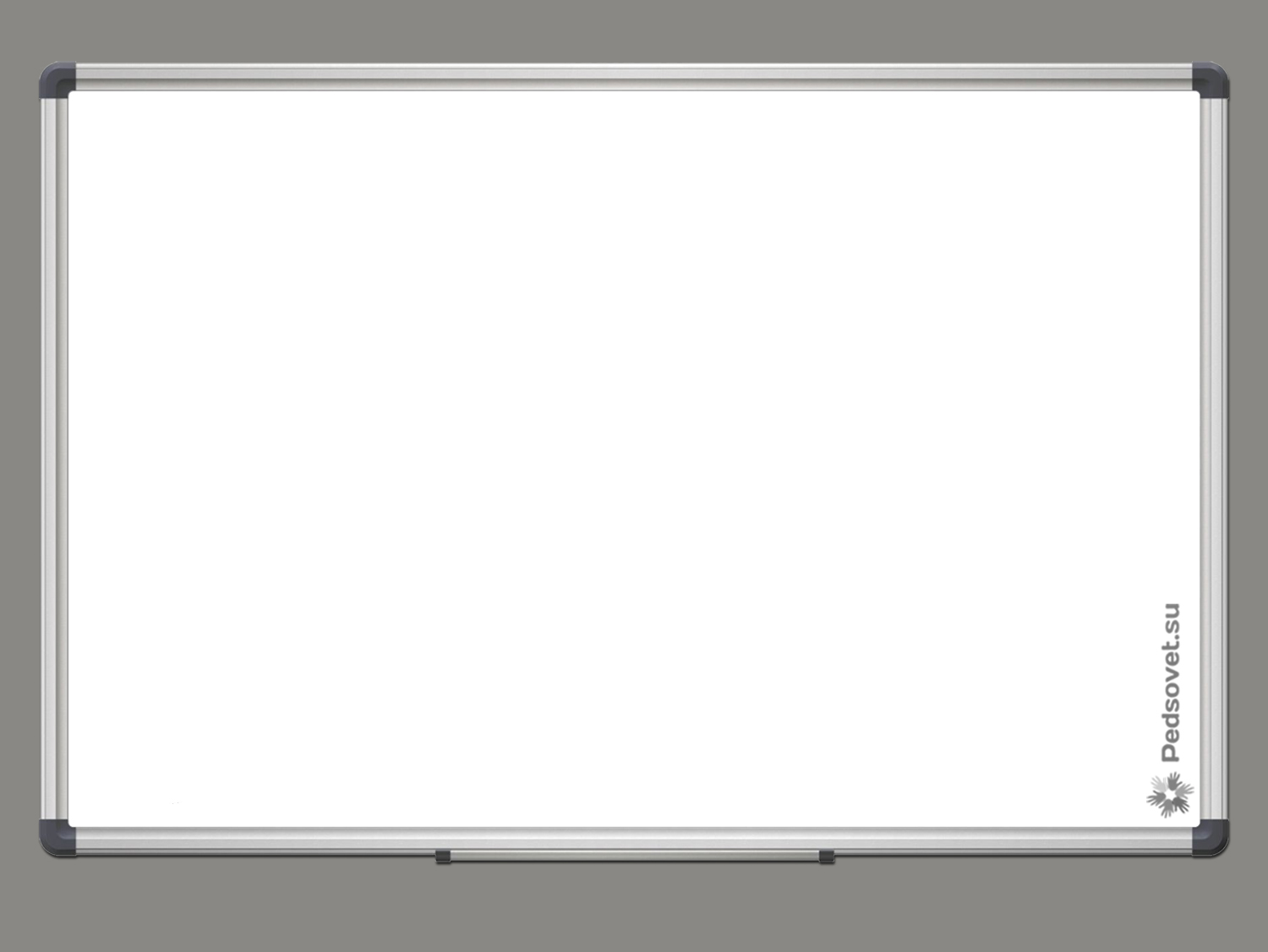 «Можно жить и быть счастливым, не овладев математикой, и не умея решать задачи. Но нельзя жить, нельзя быть счастливым, не умея читать.»

                                                                    Сухомлинский В.А.
«Люди престают мыслить, 
когда перестают читать.»
                                                                                                      М. Горький.
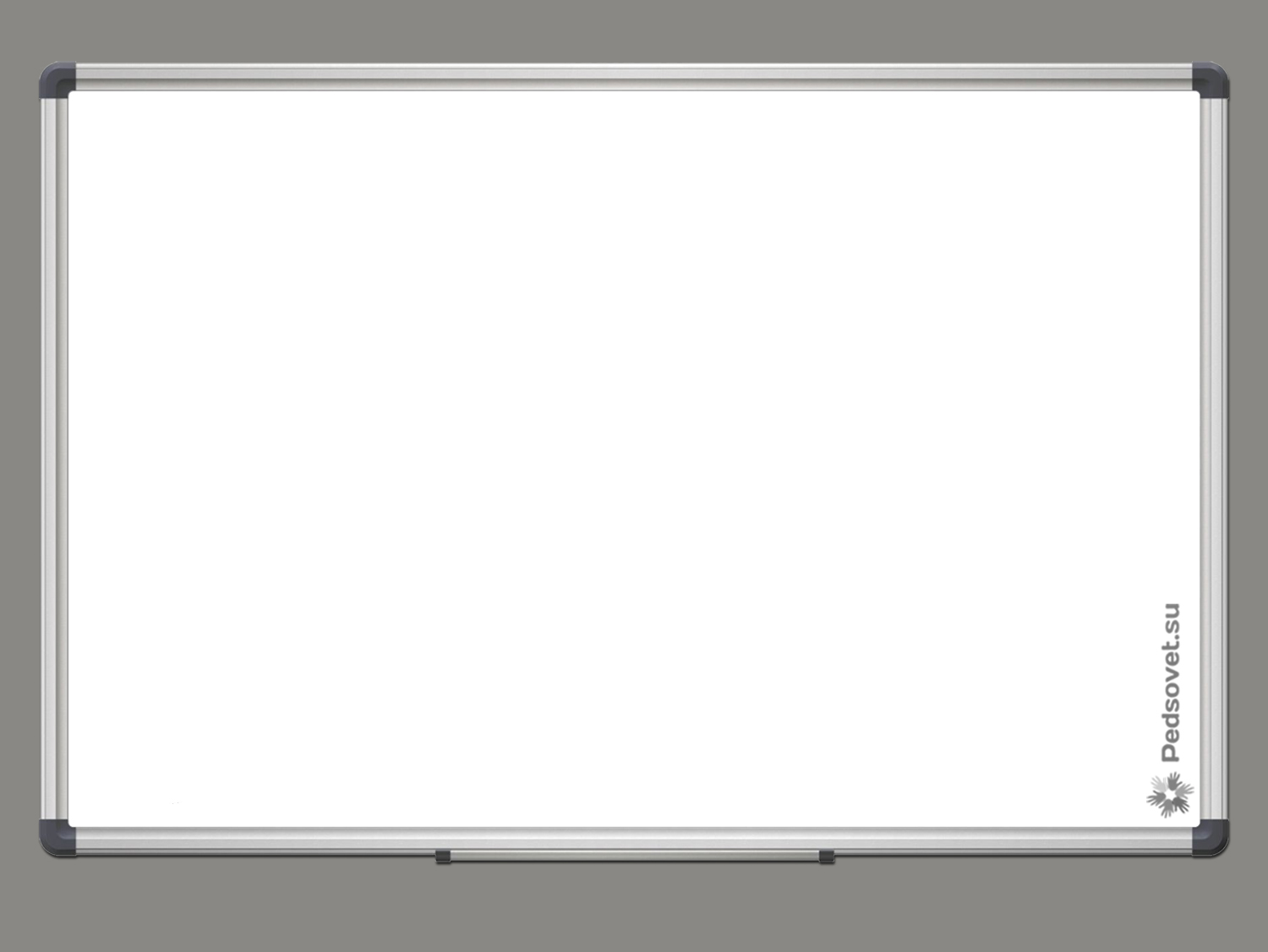 Технология анализа художественного текста на уроках литературного чтения
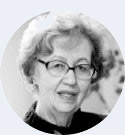 В.А. Лазарева
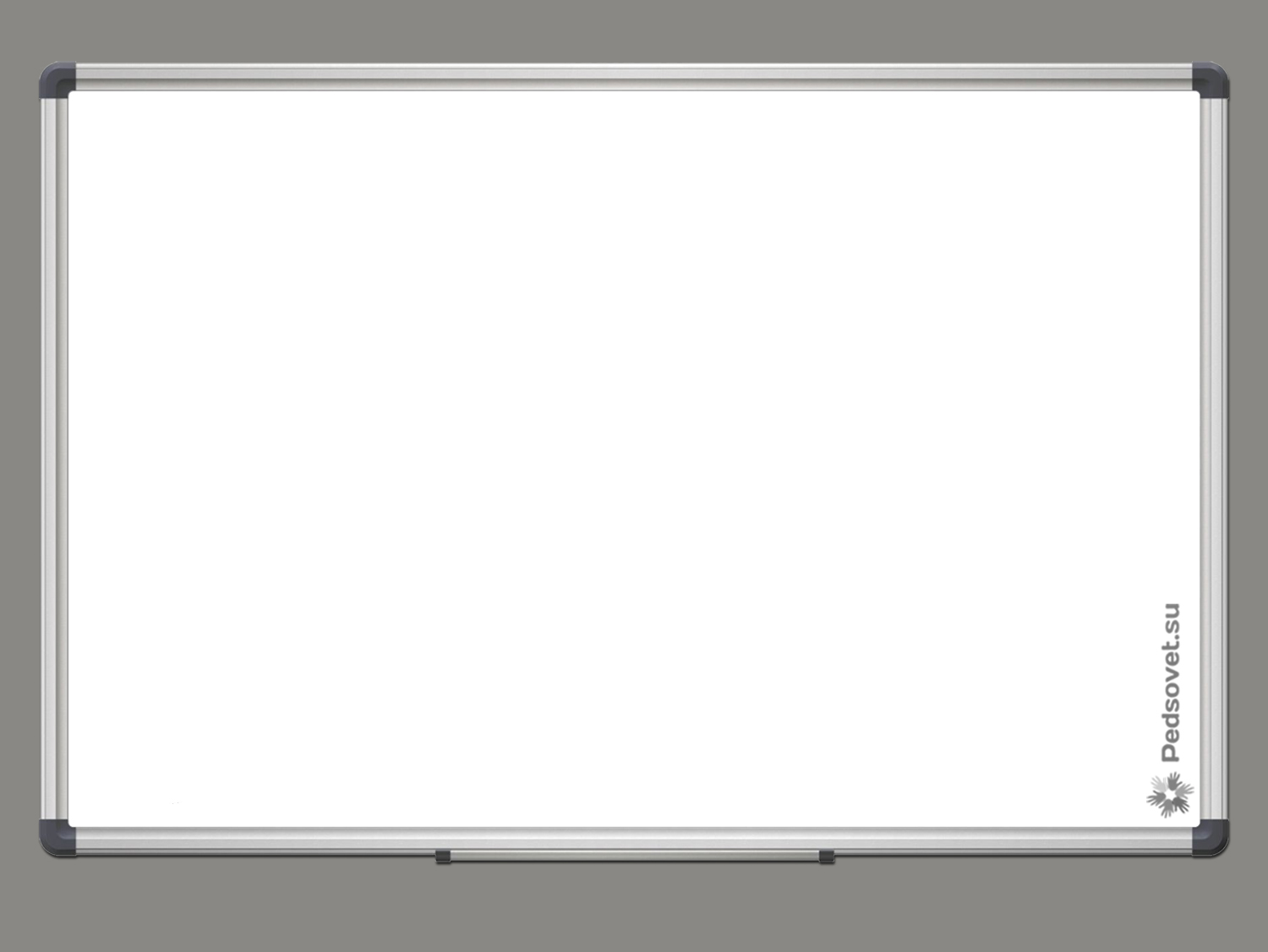 А. Гайдар
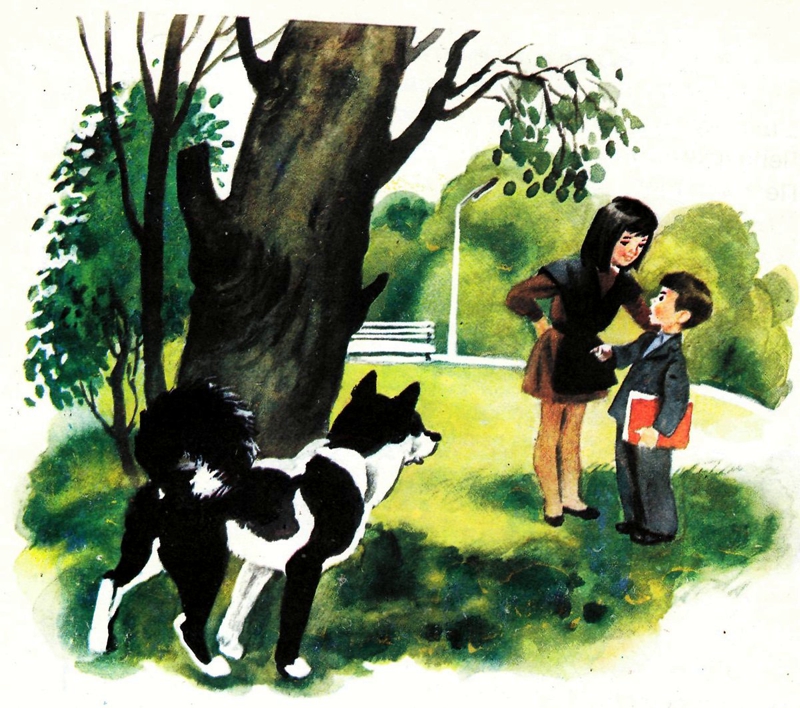 «Совесть»
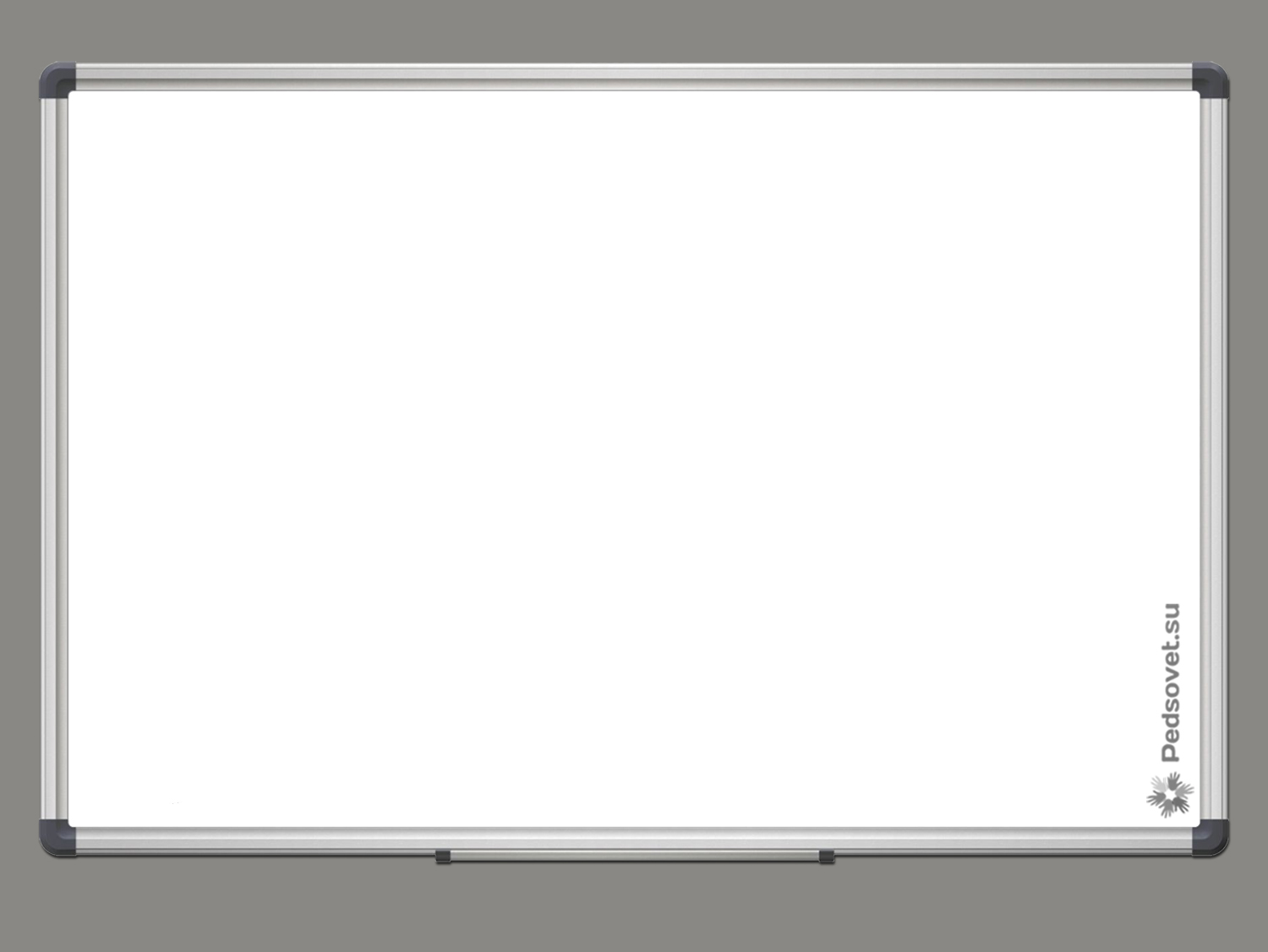 Нина Карнаухова 
не  приготовила урока  и решила  не  идти в школу.
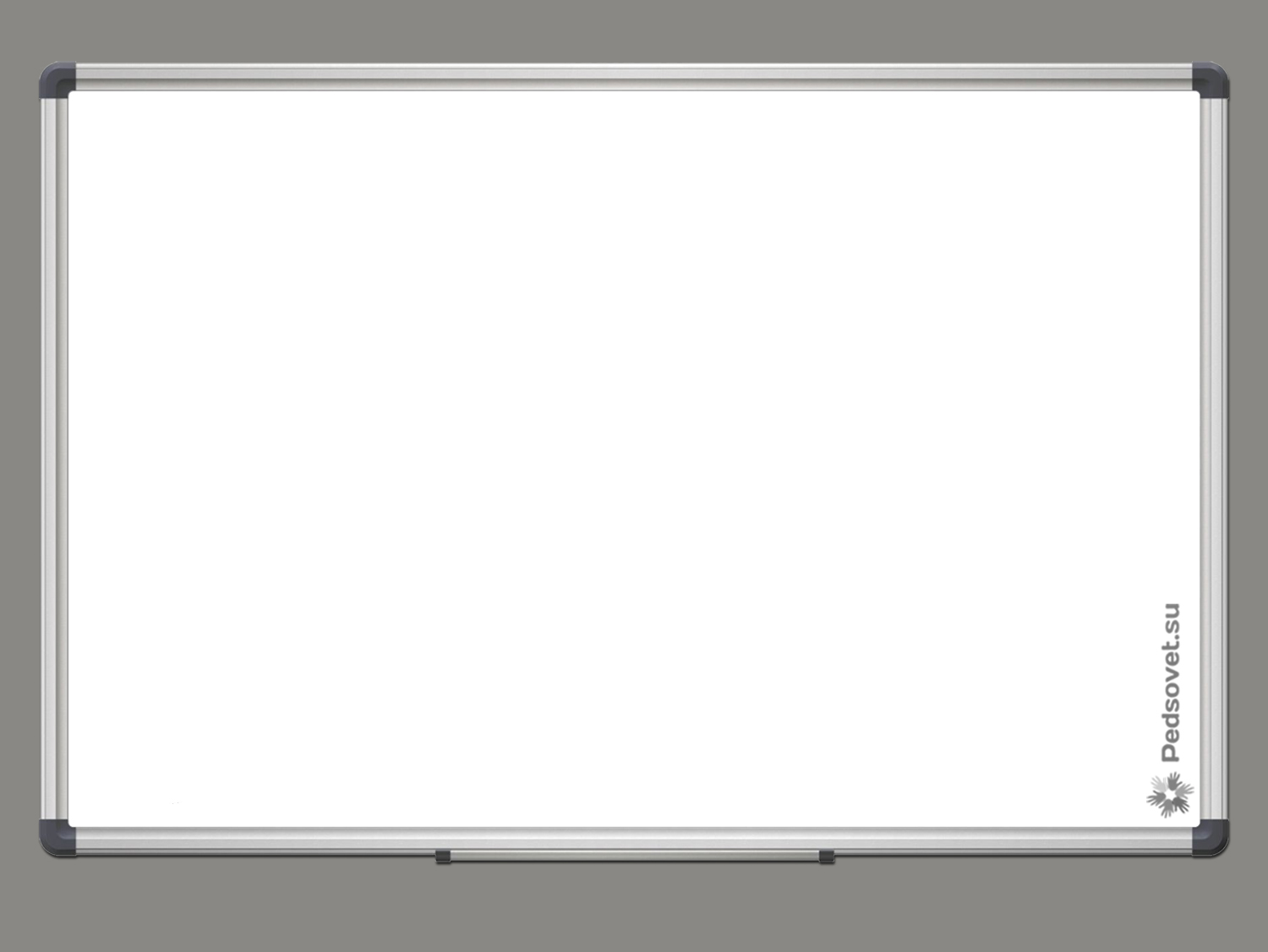 Нина
недисциплинированная
беспечная
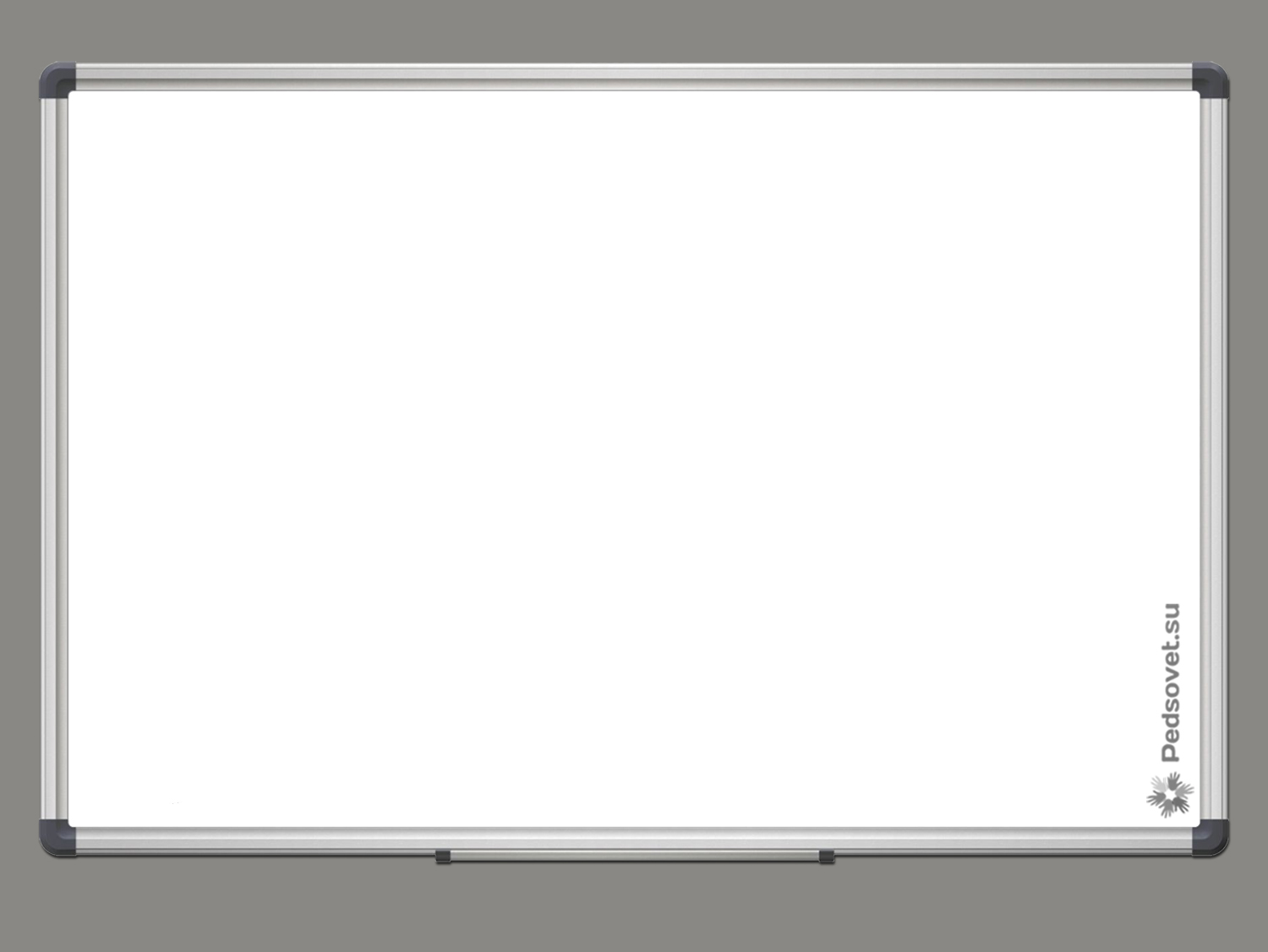 Но, чтобы  знакомые  случайно  не  увидели, 
как  она  во  время  рабочего  дня  болтается  
с  книгами  по  городу,  Нина  украдкой  пошла 
в рощу.
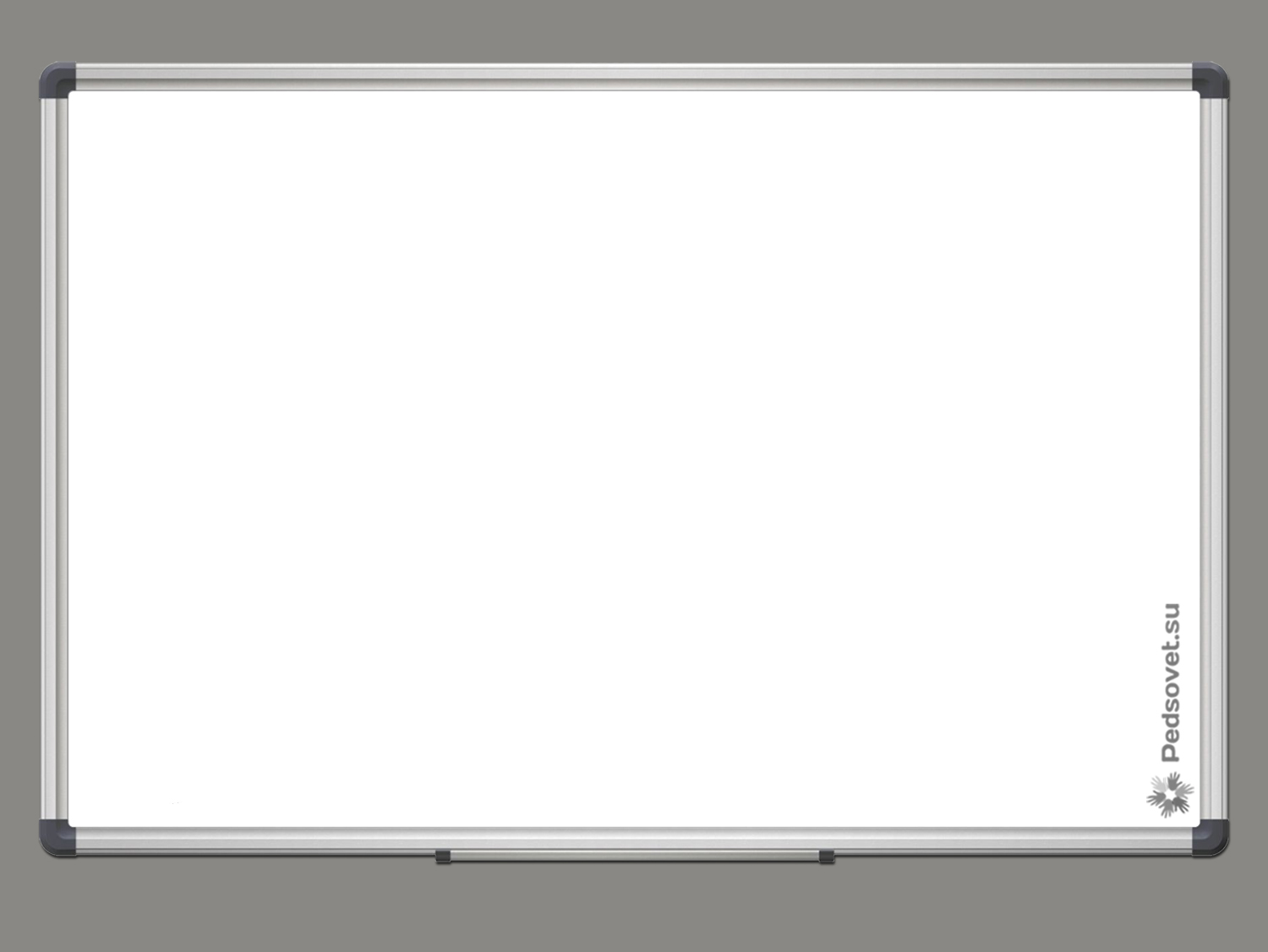 Нина
предусмотрительная
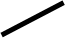 недисциплинированная
беспечная
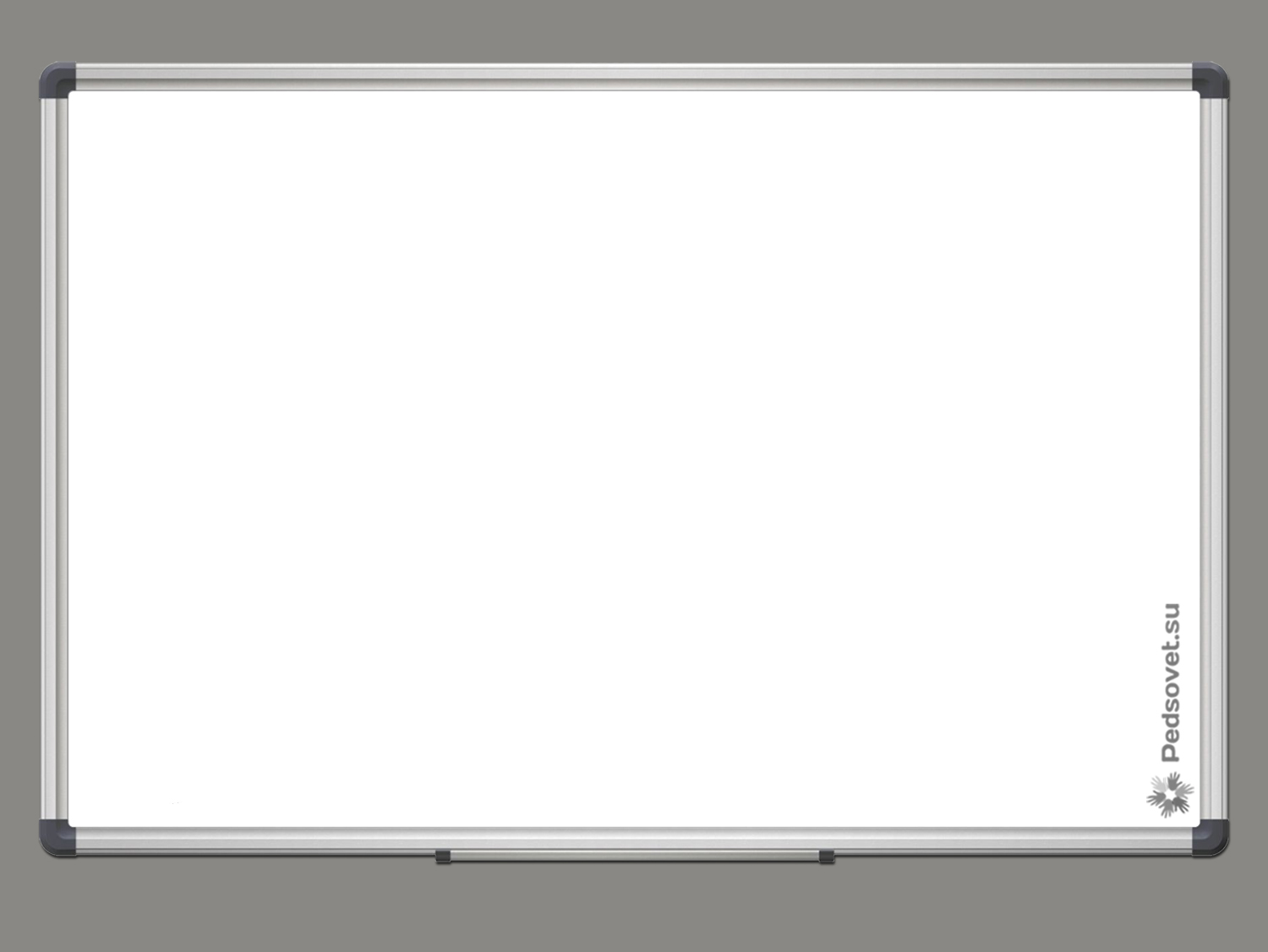 Положив  пакет  с  завтраком  и  связку книг  под  куст,  она  побежала   догонять красивую  бабочку  и наткнулась  на малыша,  который  смотрел  на  неё добрыми,  доверчивыми  глазами.
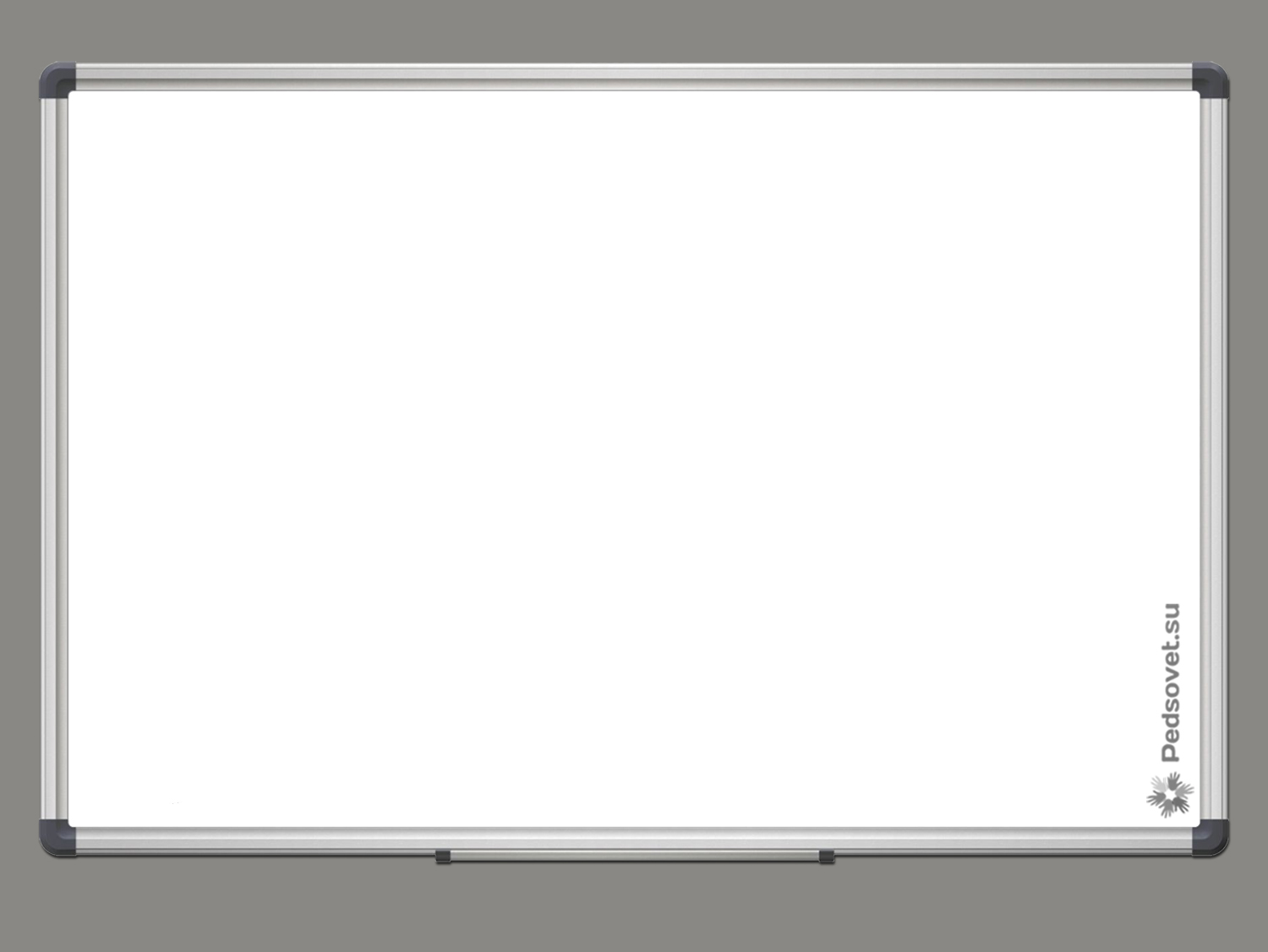 веселая
беззаботная
Нина
легко-
мысленная
предусмотри
тельная
беспечная
недисциплинированная
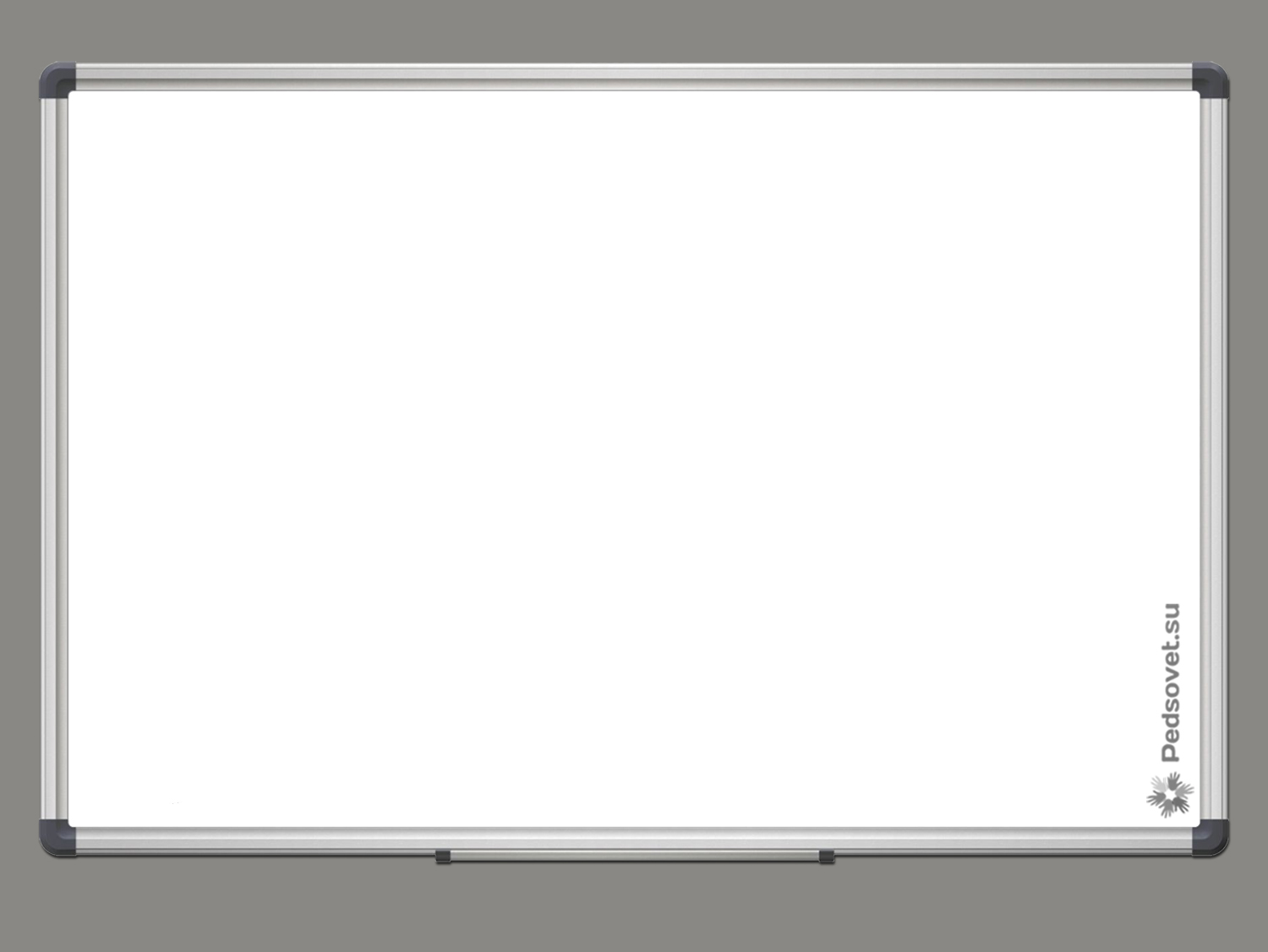 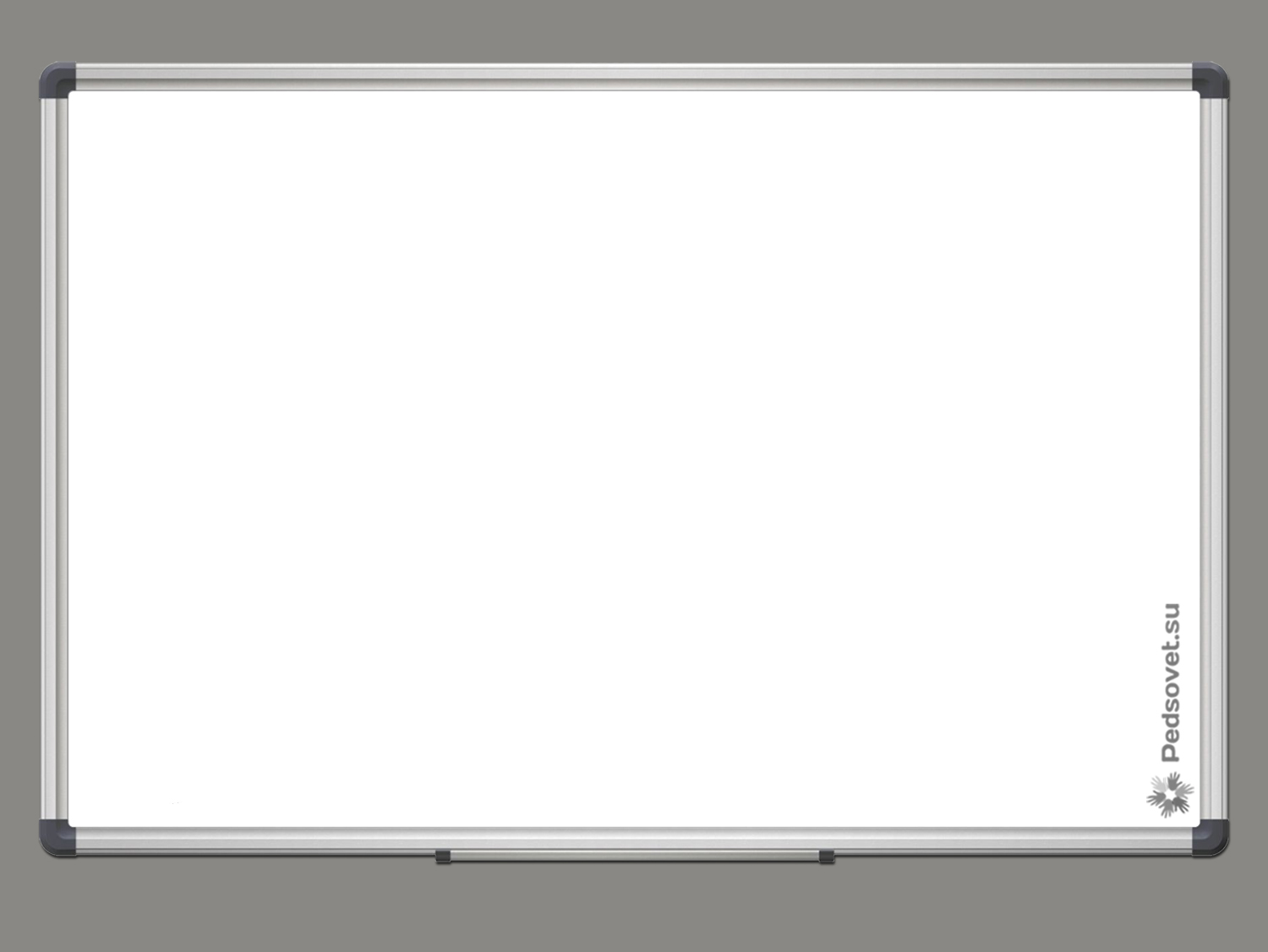 А  так  как  в  руке  он  сжимал  букварь  с  заложенной  в  него  тетрадкой,  то  Нина  смекнула,  в  чём  дело,  и решила  над  ним  подшутить.
Несчастный  прогульщик! – строго  сказала  она.
 – И  это  с  таких  юных  лет  ты  уже  обманываешь родителей  и  школу?
 Нет! – удивлённо  ответил малыш. – Я  просто  шёл на  урок.  Но  тут  в  лесу  ходит  большая  собака. 
Она  залаяла  и  я  заблудился.
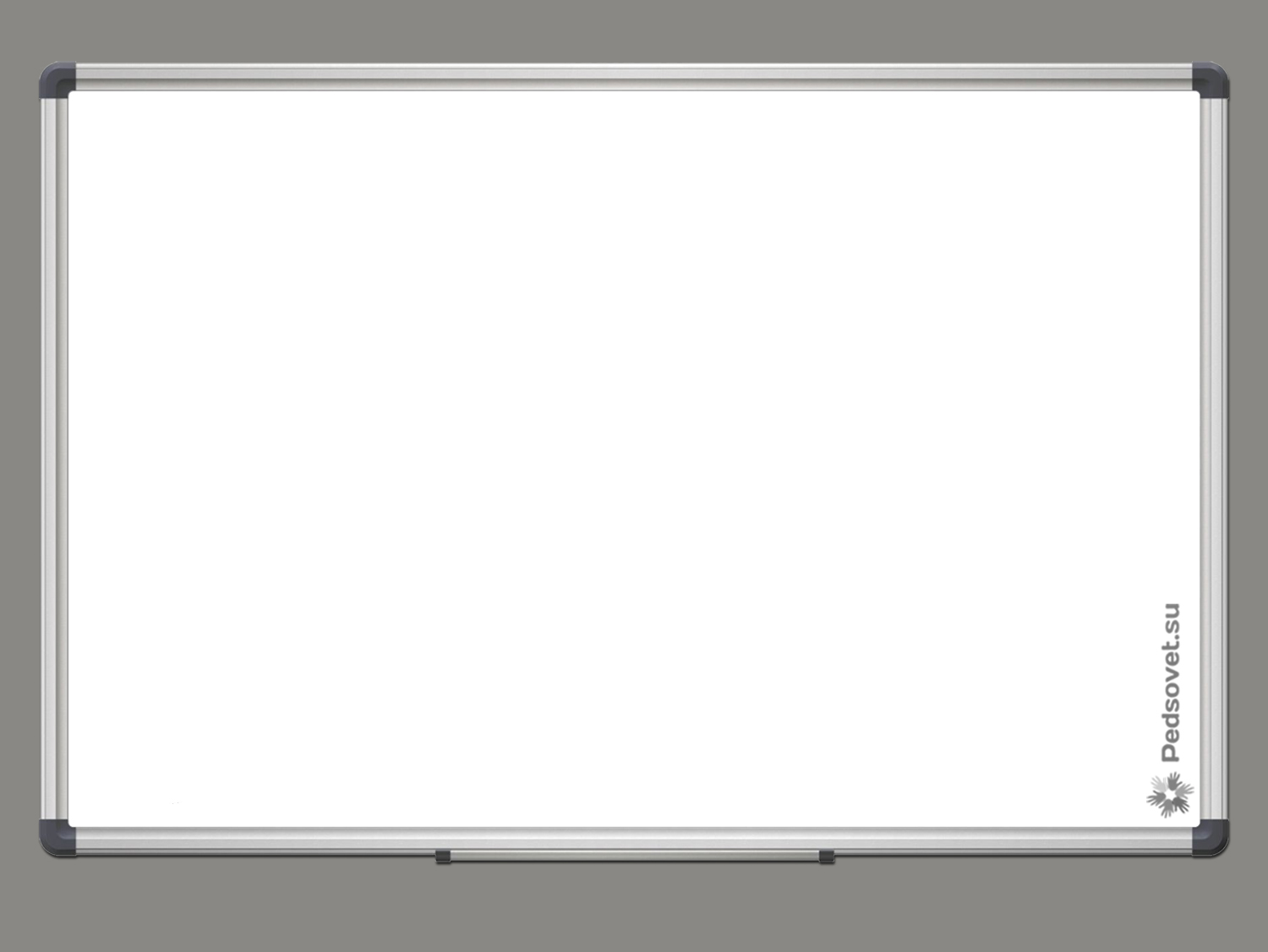 правдивый
дисциплинированный
малыш
добродушный
исполнительный
доверчивый
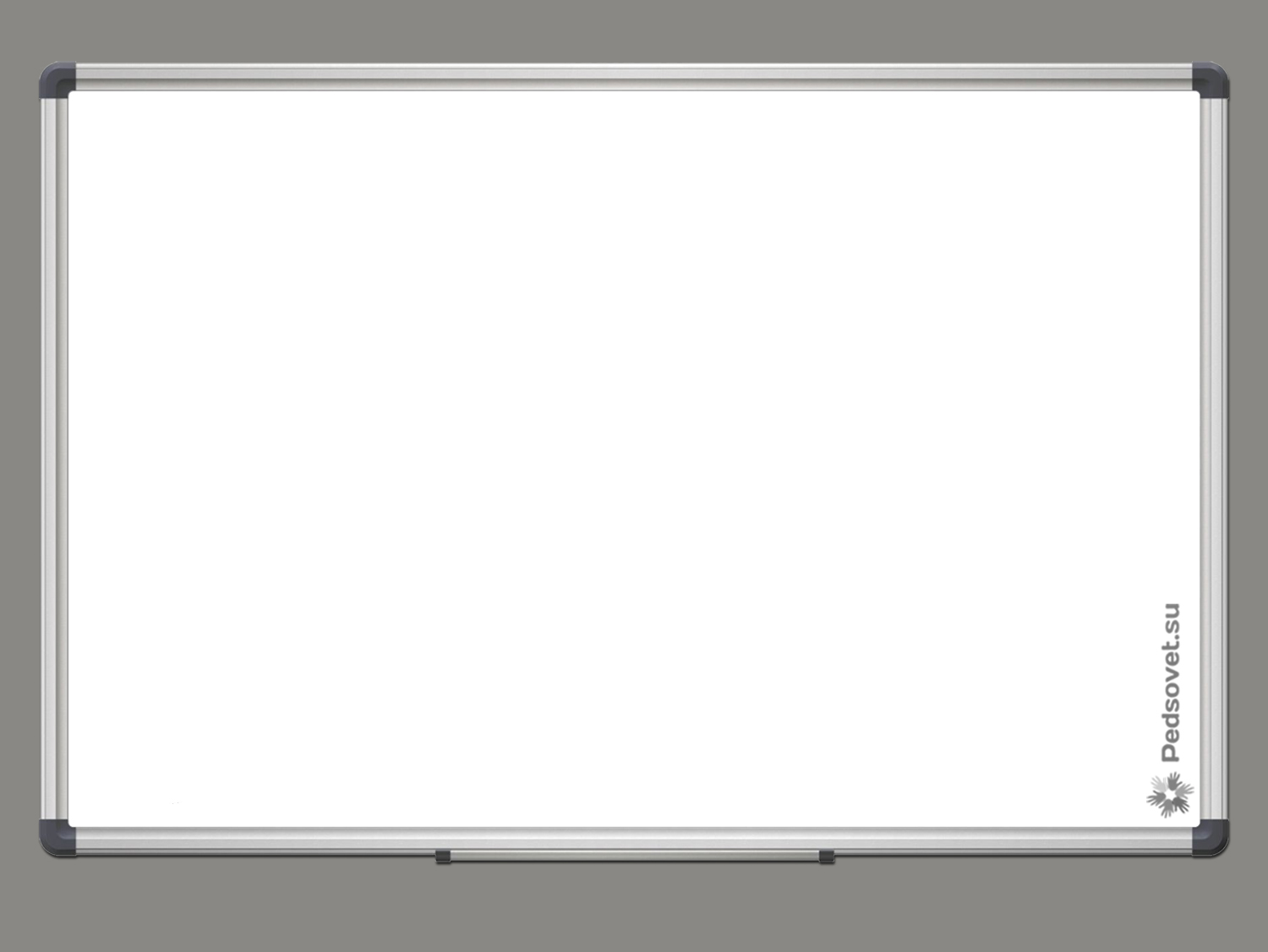 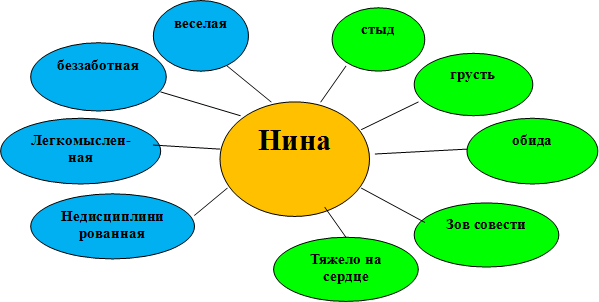 Нина
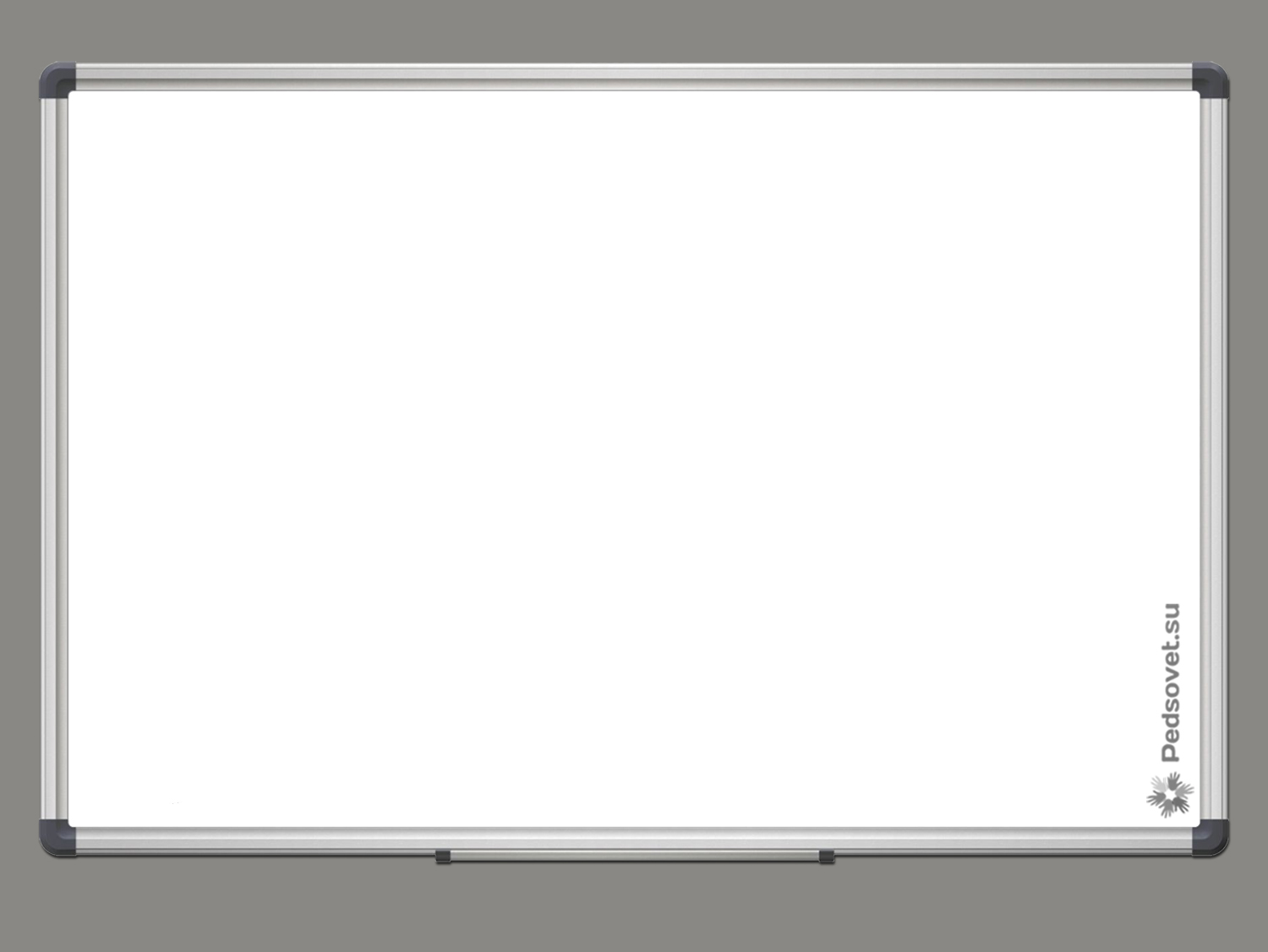 собака
малыш
Нина
птицы
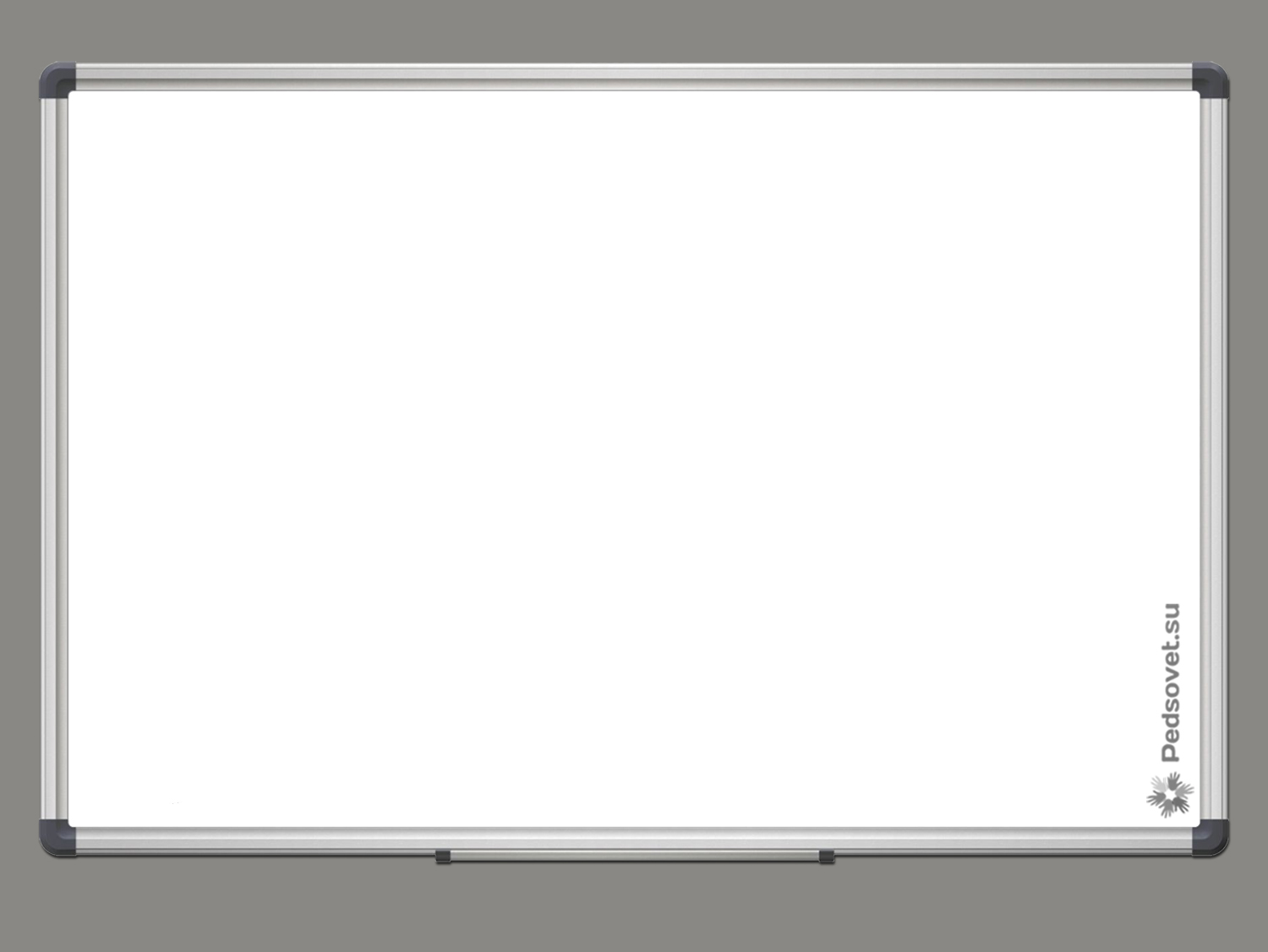 СПАСИБО  ЗА  ВНИМАНИЕ!